De Heilige Geest en jouw karakter.
Galaten 5:22Maar de vrucht van de Geest, is liefde, blijdschap, vrede, lankmoedigheid, vriendelijkheid, goedheid, trouw, zachtmoedigheid en zelfbeheersing
Vrucht is enkelvoud, de eigenschappen zijn in wezen een.
Neem een vrucht die je lekker vindt, bijvoorbeeld de mandarijn. En bedenk dat alle vruchten van de HG daarin vertegenwoordigd zijn.
Meewerkende genade, de theologie van Thomas van Aquino en Augustinus. Een karakter te vormen wat op Christus lijkt.
Luther, het gaan niet om behoud door goede werken. Hierdoor krijg je arrogantie en  hoogmoed.
het is een daad van geloof volgens luther, dat ook een gave is van de Heilige Geest.
Het gaat nooit om jouw eigen verdienste, het is altijd Gods genade en focus op jouw leven.
De Heilige Geest en jouw karakter en wat is jouw karakter?
Exodus 31:3-5.voorbeeld hoe God karakter kan geven
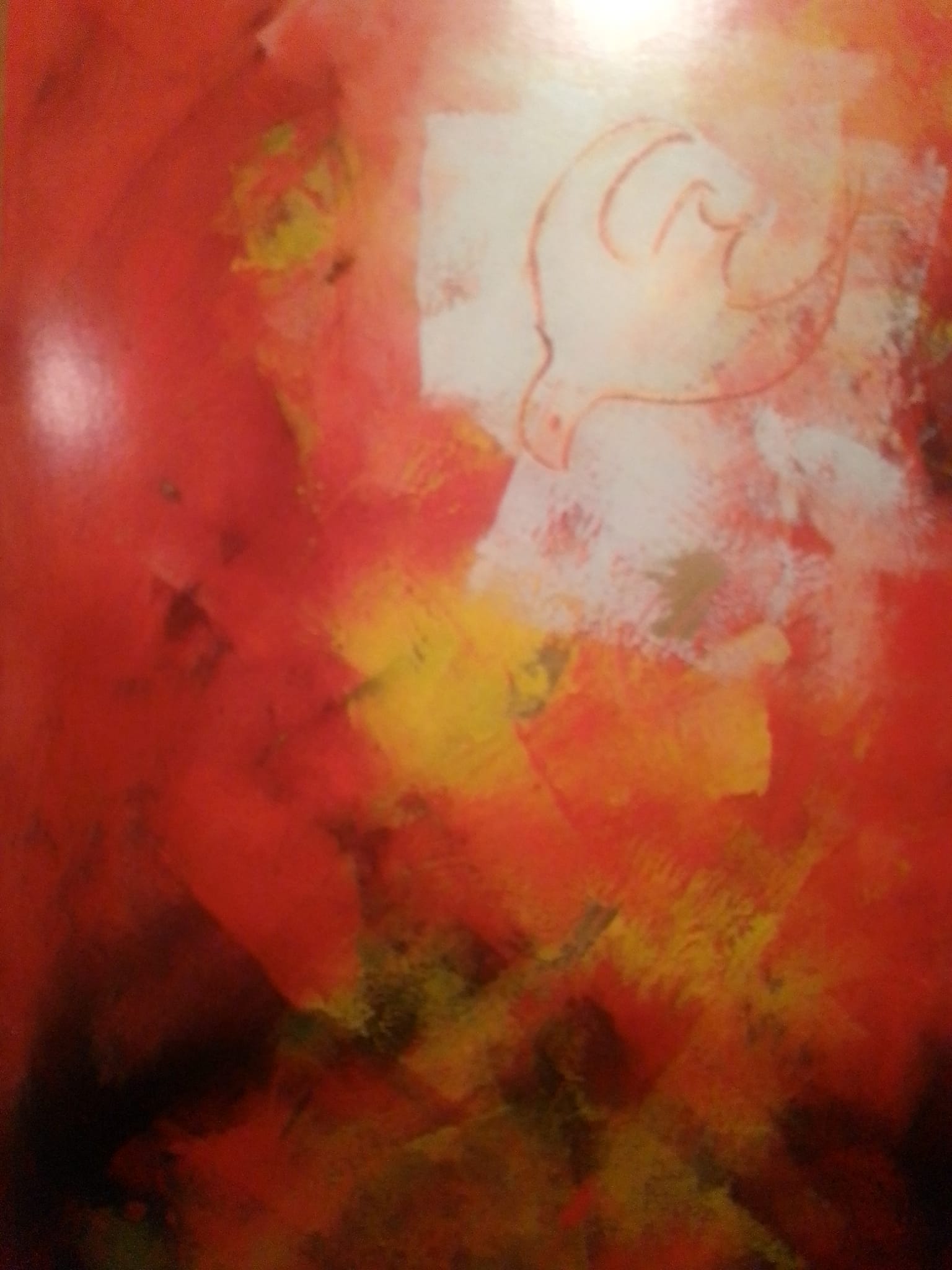 Beatitudo – Het doel is het geluk – en dat geluk is alleen in God te vinden. God is het uiteindelijke doel van de mens en van alle dingen.   .
Het doel van het leven en het karakter van een christen.
De bestemming van jouw als mens en de deugden. Efeze 1:10-15
Psalm 8:6-7U hebt hem bijna een God gemaakt, hem gekroond met glan en glorie. Hem toevertrouwd het werk van Uw handen en alles aan zijn voeten gelegd.
De Geest, het verlangen en de nieuwe mensheid. Galaten 5:16 en 17.
Het werk van de Heilige Geest als een doorlopend ritme van het christelijk leven.
Tot slot; de Heilige Geest en jouw deugden, ervaring en karakter.
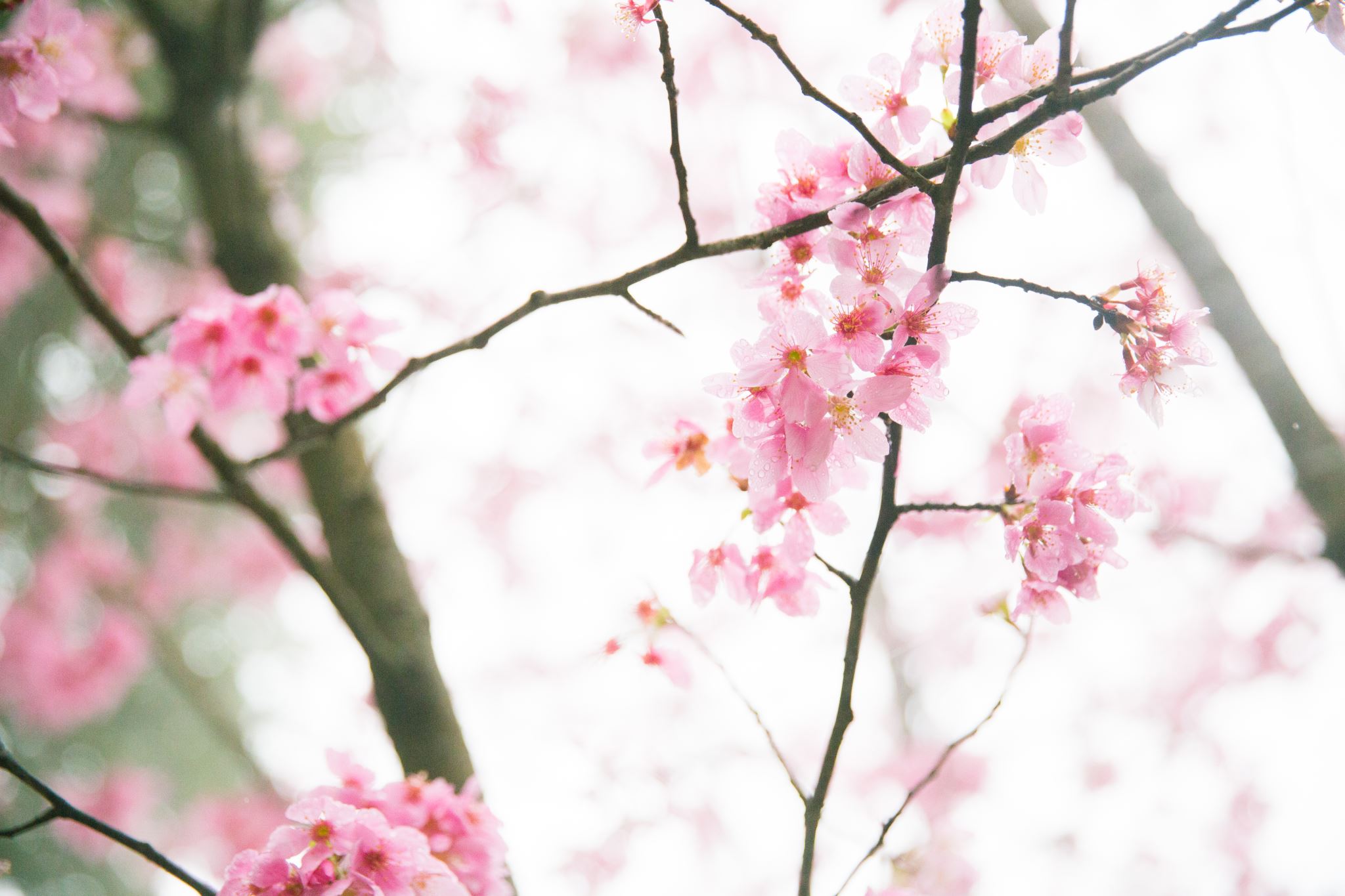 De Heilige Geest en Evangelisatie.
Een Geest van overvloed